Nettomuutto koulutusasteittain Varsinais-Suomessa 1999–2022
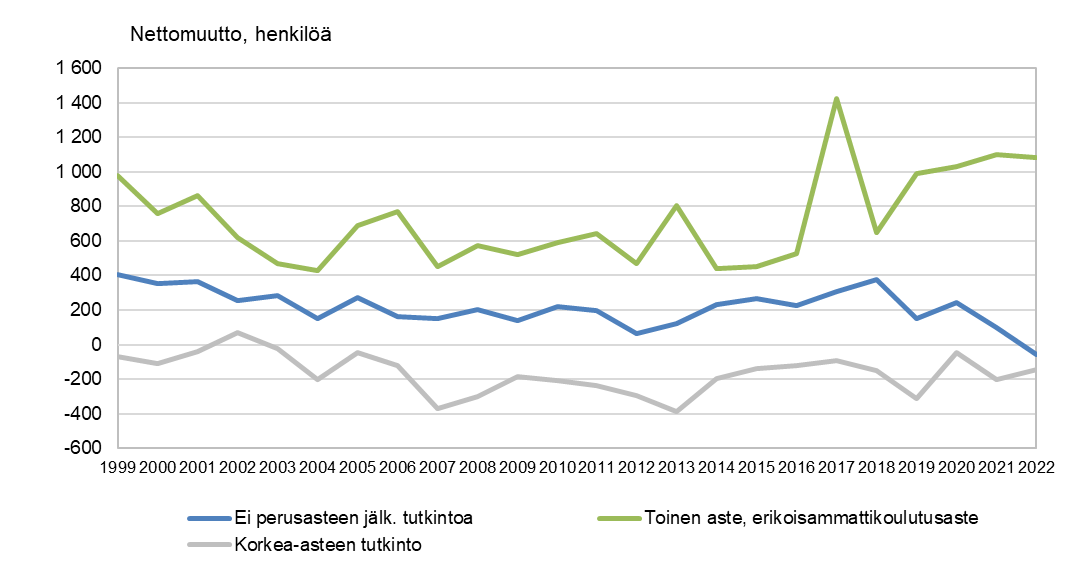 Vuoden 2023 aluerajat Lähde: Tilastokeskus
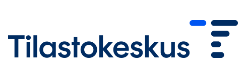